Outline: RISING – active stopper 2006
Lecturer: Hans-Jürgen Wollersheim

e-mail: h.j.wollersheim@gsi.de

web-page: https://web-docs.gsi.de/~wolle/   and click on
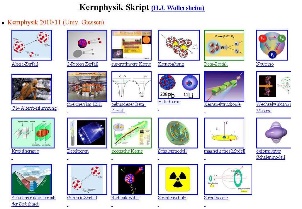 measurements with double-sided Si-strip detector
mesytec and multichannel systems electronics
241Am and 207Bi source
implantation detector for RISING
experimental results
Implantation detector as active stopper 2006
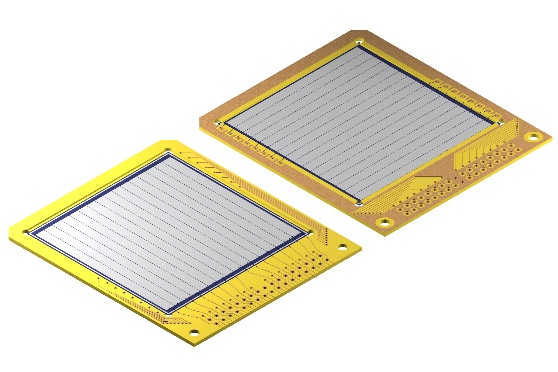 Active catcher for implantation-decay correlations
Implantation-decay correlations with large background 
(half lifes similar to the implantation rate):

 implantation-decay time correlation: active catcher
 implantation-decay position correlation: granularity
 implantation of several ions: thickness and area
 energy of the implanted ion and the emitted b
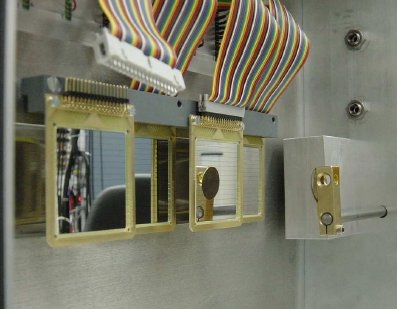 3 double-sided silicon-strip detectors

    - surface 5x5 cm2 
    - thickness 1 mm
    - 2 x 16 3.125 mm strips
    - manufactured by MICRON
Rakesh Kumar, P. Doornenbal, I. Kojouharov, W. Prokopowicz, H. Schaffner, H.J. Wollersheim NIM A 598 (2009) 754
Implantation detector as active stopper 2006
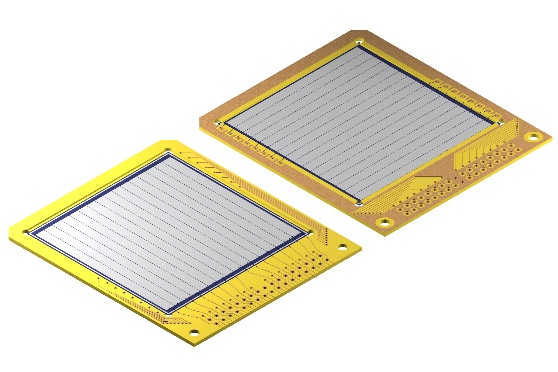 Active catcher for implantation-decay correlations
Implantation-decay correlations with large background 
(half lifes similar to the implantation rate):

 implantation-decay time correlation: active catcher
 implantation-decay position correlation: granularity
 implantation of several ions: thickness and area
 energy of the implanted ion and the emitted b
grounding
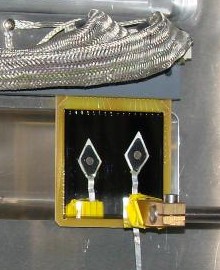 3 double-sided silicon-strip detectors

    - surface 5x5 cm2 
    - thickness 1 mm
    - 2 x 16 3.125 mm strips
    - manufactured by MICRON
experimental set-up
Rakesh Kumar, P. Doornenbal, I. Kojouharov, W. Prokopowicz, H. Schaffner, H.J. Wollersheim NIM A 598 (2009) 754
Measurements with a double-sided Si-strip detector 2006
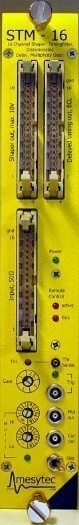 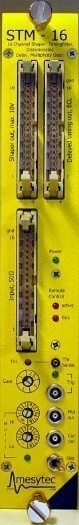 Rear Ohmic Side
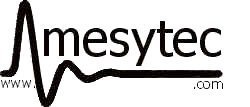 Front Junction Side
CAEN
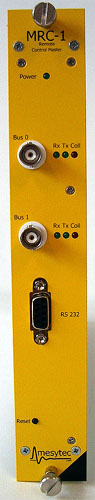 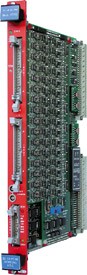 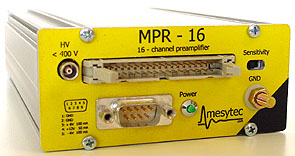 32
Micron Semiconductor
Nº Junction Elements: 16
Nº Junction Elements: 16
Element Length:          49.5 mm
Element Pitch:             3.1 mm
Element width:            3.0 mm
Active Area:                50x50 mm2
Thickness:                   1000 µm

Price:                            5600 €
MPR-32
Charge Sensitive Preamplifier

32 channel compact module
Sensitivity switch, factor 5
Bias voltage up to ±400V


Price:                            2790 €
STM-16
16 fold shaper

16 channel NIM module 
shaper amplifier
timing filter amplifier 
leading edge discriminator

Price:                2x 3415  €
ADC V785AF
32 channel

Price:          5094  €
MRC-1
rc master controller 
for STM-16

Price:          2200  €
Total cost 22,514.- €
Measurements with a double-sided Si-strip detector 2006
grounding
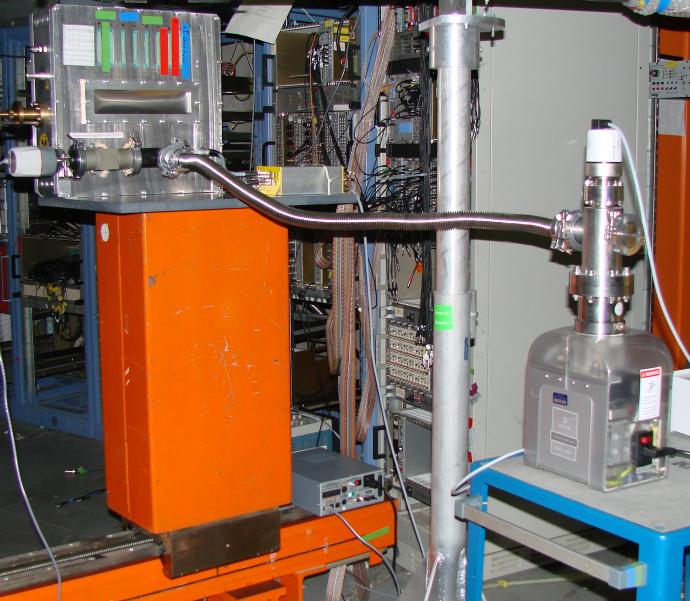 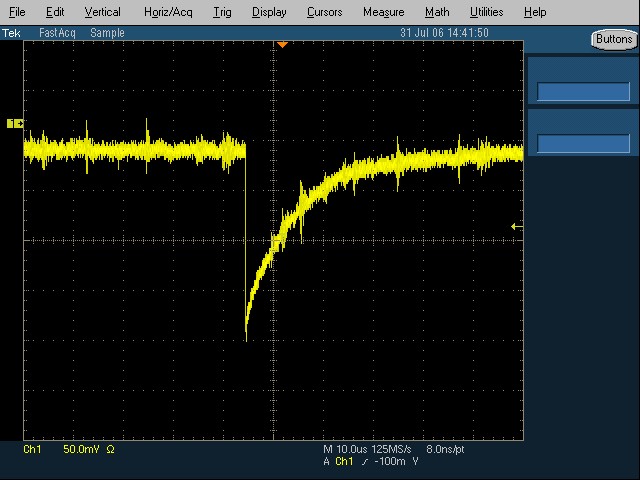 Output signal of the MPR-32 preamplifier for a 207Bi β-source
 
(pulse-height 200mV, decay time 30μs)
Energy resolution with 241Am source measurement in vacuum
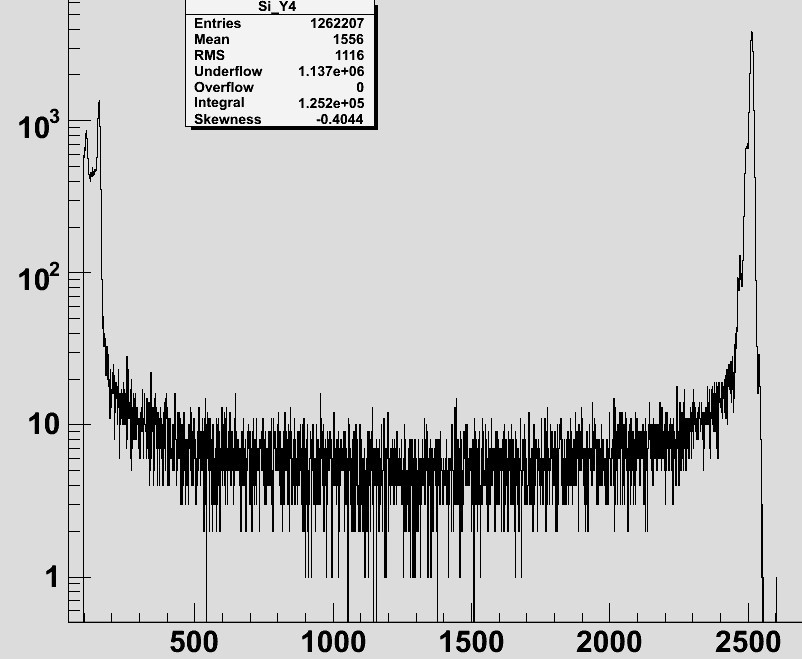 Front Junction Side
Rear Ohmic Side
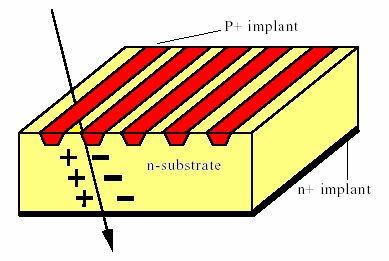 Low energy peak from gap events at about ½ the full pulse height

C.Wrede et al. NIM B204 (2003), 619
MICRON  #2215-17
Voltage:     200V

241Am         Eα=5.486 MeV
range              ~28 µm
Strip multiplicity with 241Am source
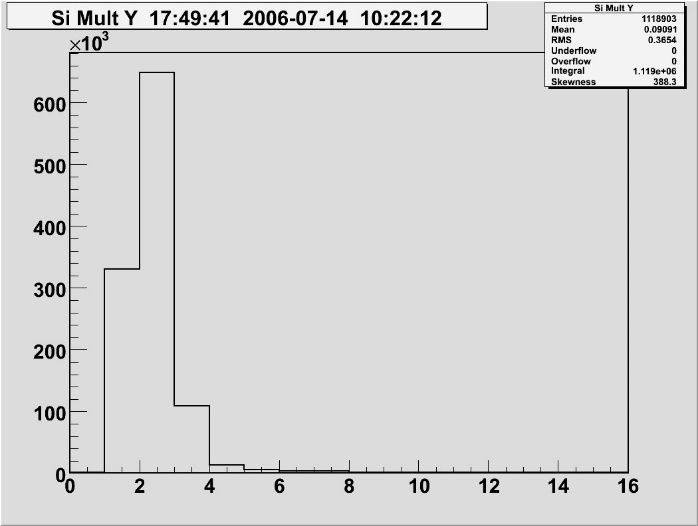 Front Junction Side
Rear Ohmic Side
MICRON  #2215-17
Voltage:     40V
below full depletion
measurement in vacuum
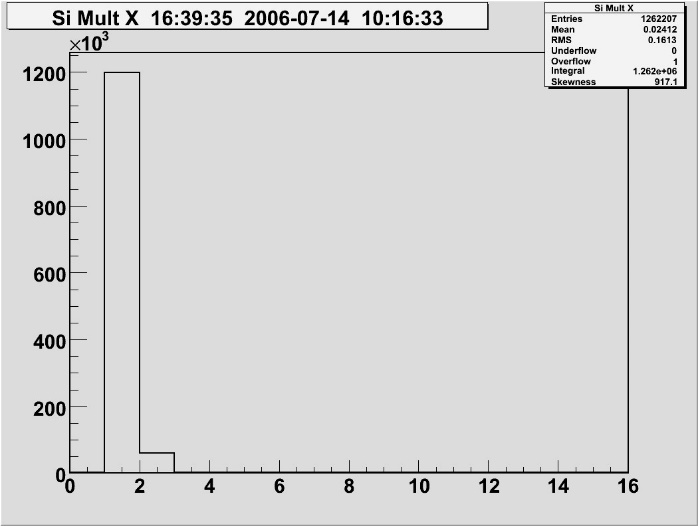 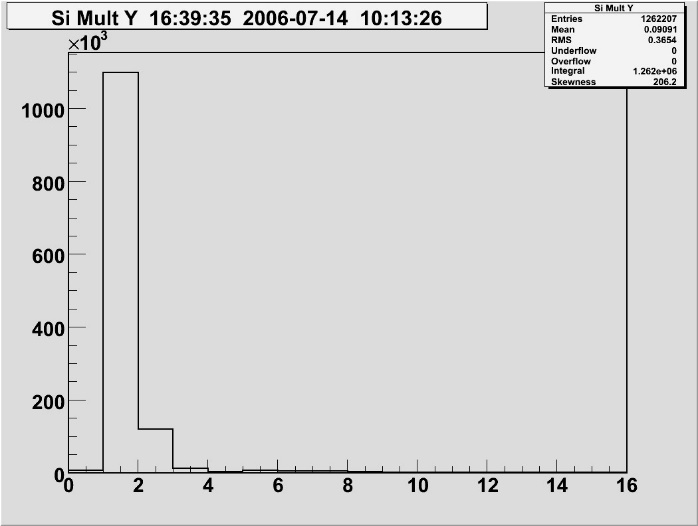 MICRON  #2215-17
Voltage:    200V
full depletion voltage
measurement in vacuum

241Am         Eα=5.486 MeV
range              ~28 µm
Front Junction Side
Rear Ohmic Side
Two dimensional position spectra
241Am source centered
241Am source centered, strip-multiplicity=1
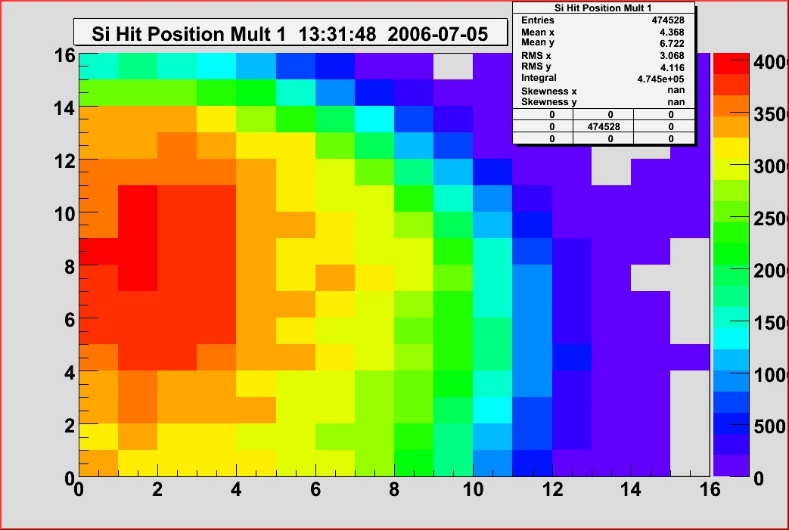 241Am source left
241Am source left, strip-multiplicity=1
MICRON  #2243-5 Voltage: 40V,  measurement in vacuum
Energy resolution with 207Bi source measurement in vacuum
Front Junction Side
Rear Ohmic Side
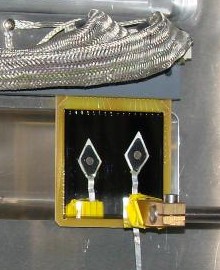 MICRON  #2512-17
Voltage:     200V

207Bi        E=482, 976 keV
range            0.94, 2.31 mm (e-e- interaction)
experimental set-up
Energy resolution with 207Bi source measurement in vacuum
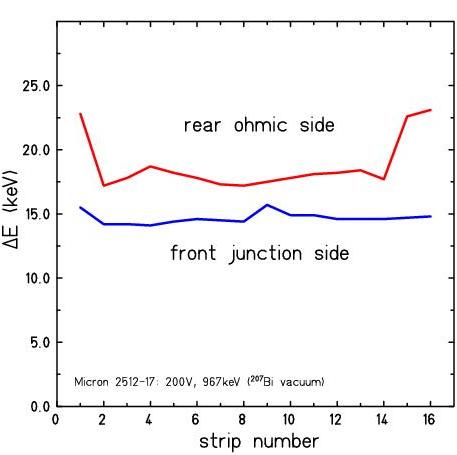 Front Junction Side
Rear Ohmic Side
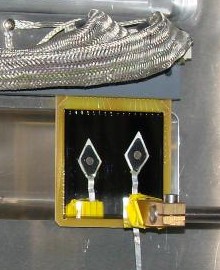 MICRON  #2512-17
Voltage:     200V

207Bi        E=482, 976 keV
range            0.94, 2.31 mm (e-e- interaction)
experimental set-up
Energy resolution with 207Bi source measurement in vacuum
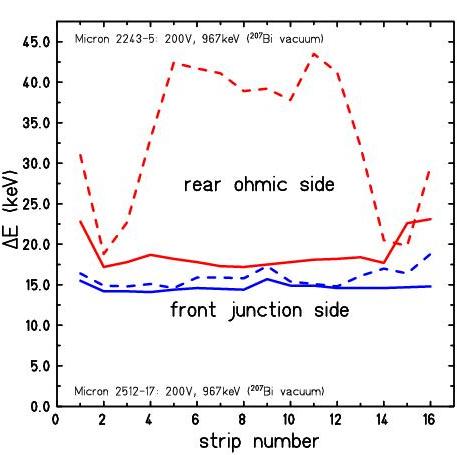 Front Junction Side
Rear Ohmic Side
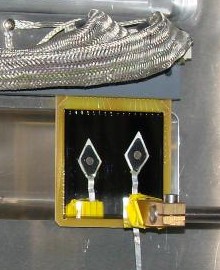 MICRON  #2512-17  (full lines)
                  #2243-5    (dashed lines)
Voltage:     200V

207Bi        E=482, 976 keV
range            0.94, 2.31 mm (e-e- interaction)
experimental set-up
Energy resolution with 207Bi source measurement in vacuum and dry N2
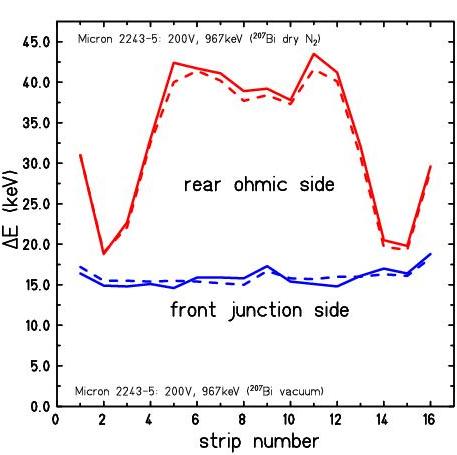 Front Junction Side
Rear Ohmic Side
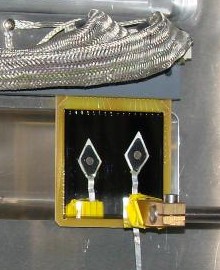 MICRON  #2243-5
Voltage:     200V

conclusion: measurement in dry N2

207Bi        E=482, 976 keV
range            0.94, 2.31 mm (e-e- interaction)
experimental set-up
Energy resolution of the DSSSD
Front Junction Side
∆E=15.4 keV
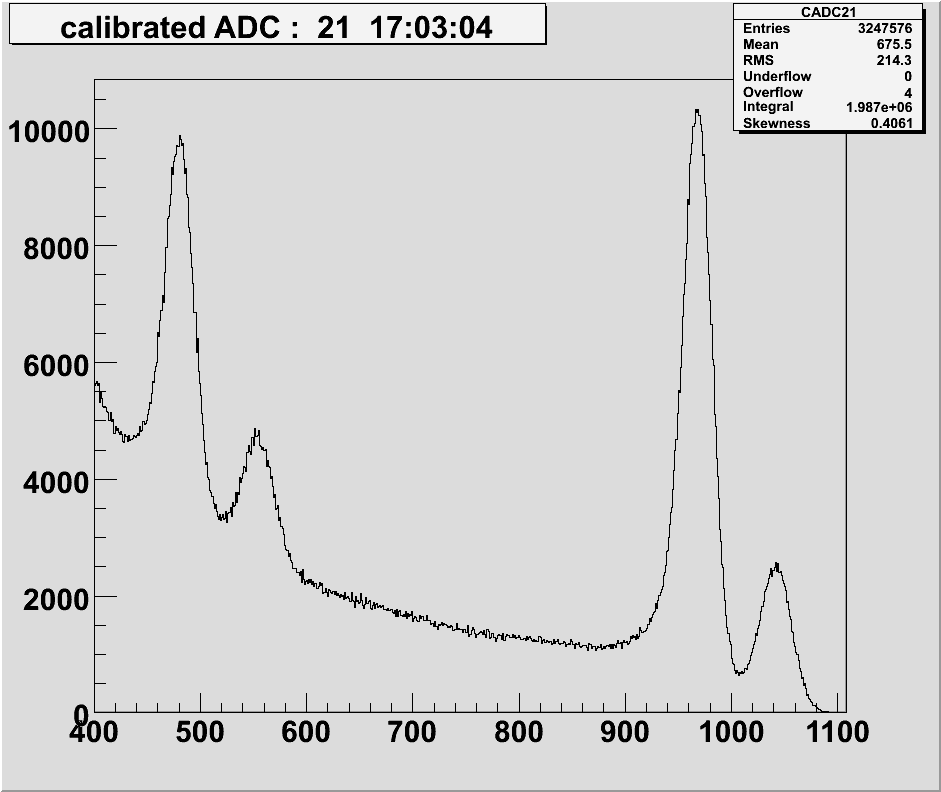 Rear Ohmic Side
∆E=32.5 keV
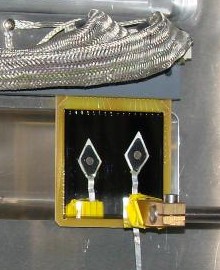 experimental set-up
207Bi        Ee=976 keV ;  241Am      Eα=5.486 MeV
RISING: Test of the active stopper
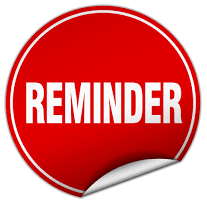 207Bi emits gamma rays and electrons
Energy threshold of the DSSSD
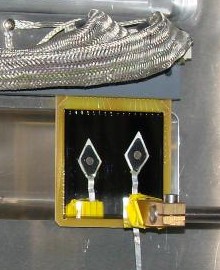 207Bi        Ee=482, 976 keV
experimental set-up
Measurements with a double-sided Si-strip detector 2006
Rear Ohmic Side
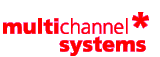 CAEN
Front Junction Side
CAEN
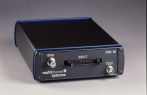 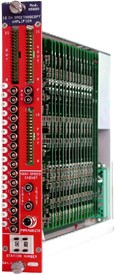 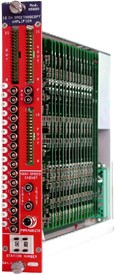 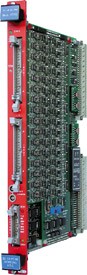 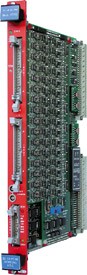 32
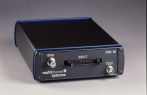 Micron Semiconductor
Nº Junction Elements: 16
Nº Junction Elements: 16
Element Length:          49.5 mm
Element Pitch:             3.1 mm
Element width:            3.0 mm
Active Area:                50x50 mm2
Thickness:                   1000 µm

Price:                            5600 €
CPA-16
Charge Sensitive Preamplifier

16 channel compact module
2 output stages with different gains
Bias voltage up to ±500V


Price:                         2x 2250 €
Amplifier N 568BC

16 fold shaper

Price:                2x 3481  €
ADC V785AF
32 channel

Price:       2x 5094  €
Total cost 27,250.- € (discriminator not included)
Energy resolution with 207Bi source measurement with Mesytec and Multichannel Systems
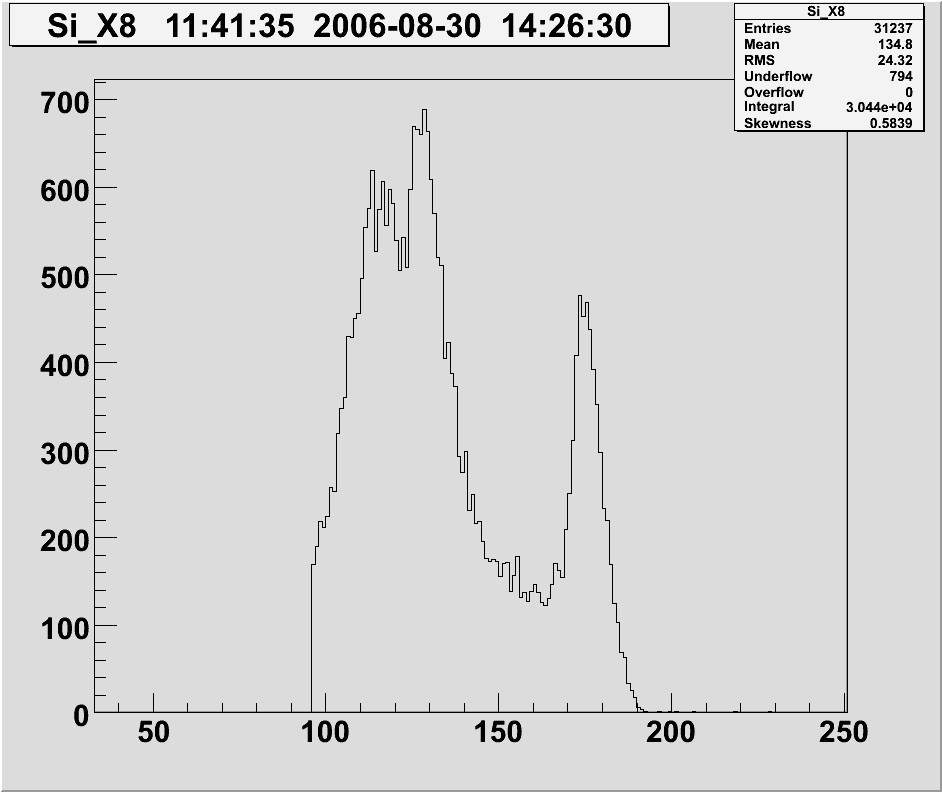 Front Junction Side
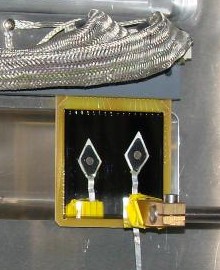 MICRON  #2243-5
Voltage:     200V
measurement in vacuum

ORTEC 572
shaping time 0.5 μs  ∆E=122 keV
                      1.0 μs  ∆E=112 keV
                      2.0 μs  ∆E=103 keV
experimental set-up
Energy resolution with 207Bi source measurement with Multichannel Systems
ORTEC 573
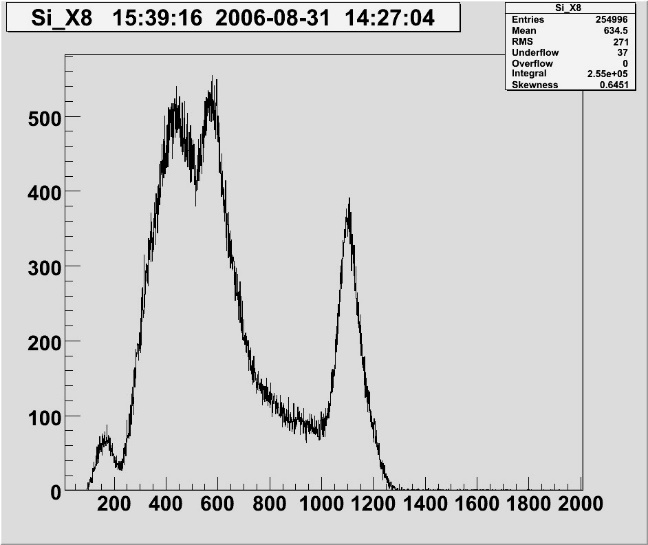 MICRON  #2243-5
Voltage:     200V
measurement in vacuum
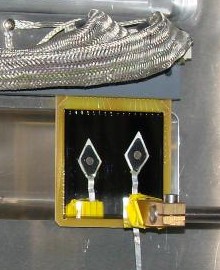 CAEN N568BC
experimental set-up
Implantation detector as active stopper 2006
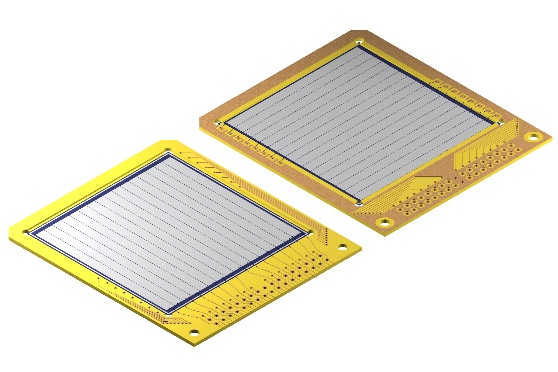 Active catcher for implantation-decay correlations
Implantation-decay correlations with large background 
(half lifes similar to the implantation rate):

 implantation-decay time correlation: active catcher
 implantation-decay position correlation: granularity
 implantation of several ions: thickness and area
 energy of the implanted ion and the emitted b
grounding
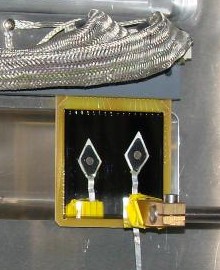 3 double-sided silicon-strip detectors

    - surface 5x5 cm2 
    - thickness 1 mm
    - 2 x 16 3.125 mm strips
    - manufactured by MICRON
experimental set-up
Rakesh Kumar, P. Doornenbal, I. Kojouharov, W. Prokopowicz, H. Schaffner, H.J. Wollersheim NIM A 598 (2009) 754
Double-sided silicon-strip detector DSSSD
- surface 5x5 cm2 
    - thickness 1 mm
    - 2 x 16 3.125 mm strips
    - manufactured by MICRON
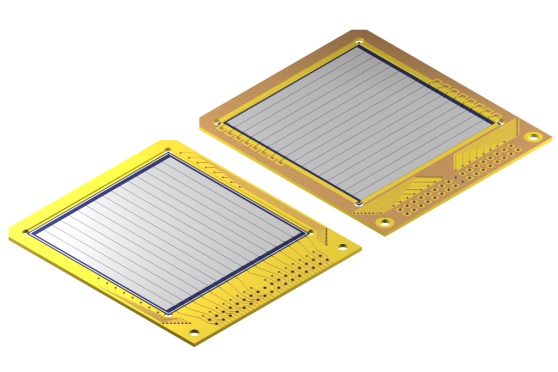 thickness sufficient for HI-implantation
 but range of β-particles larger than 1mm
 therefore part of the kinetic energy is measured
Monte-Carlo Simulation with GEANT4
Monte-Carlo simulation with GEANT4
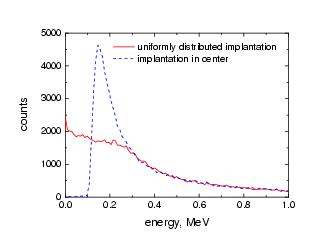 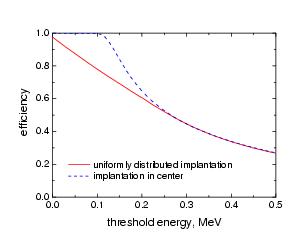 Simulated energy spectrum of β-particles emitted from fragments implanted uniformly (solid line) and exactly in the centre (dashed line) in the middle of a DSSSD.
Calculated β-detection efficiency as a function of the DSSSD threshold for the two considered implantation scenarios
Detection threshold should be less than 100 keV
Rare ISotope INvestigation at GSI spectroscopy of stopped beams
n - det.
g - det.
identified projectile fragments
g - det.
DSSSD for HI and β
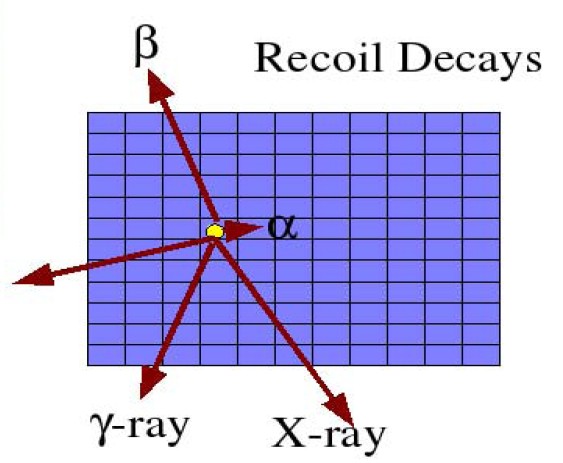 projectile decays
implantation             ↔ range focusing
position correlation ↔ high granularity
time correlation        ↔ dedicated electronics
projectile implants
Implantation detector
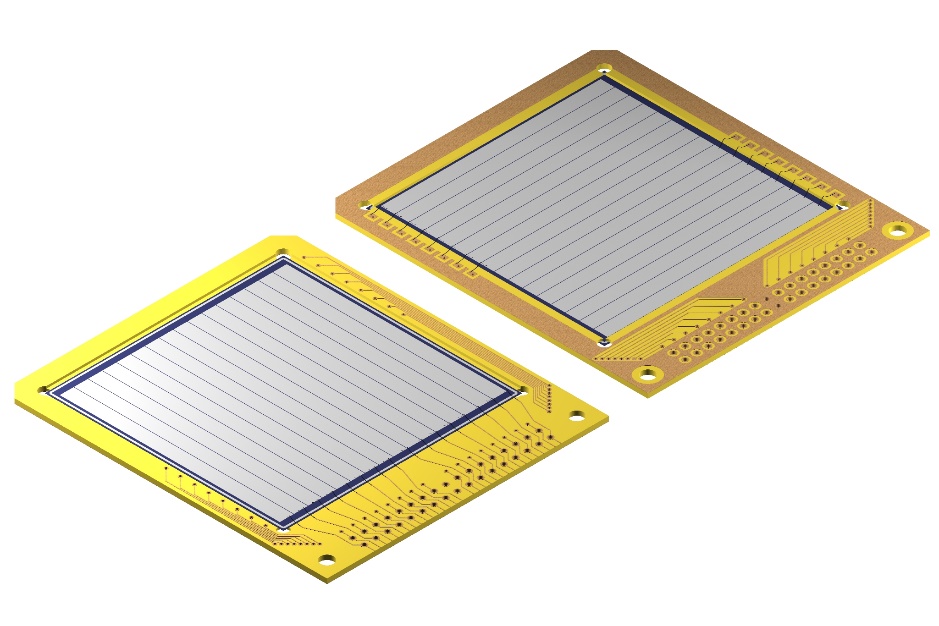 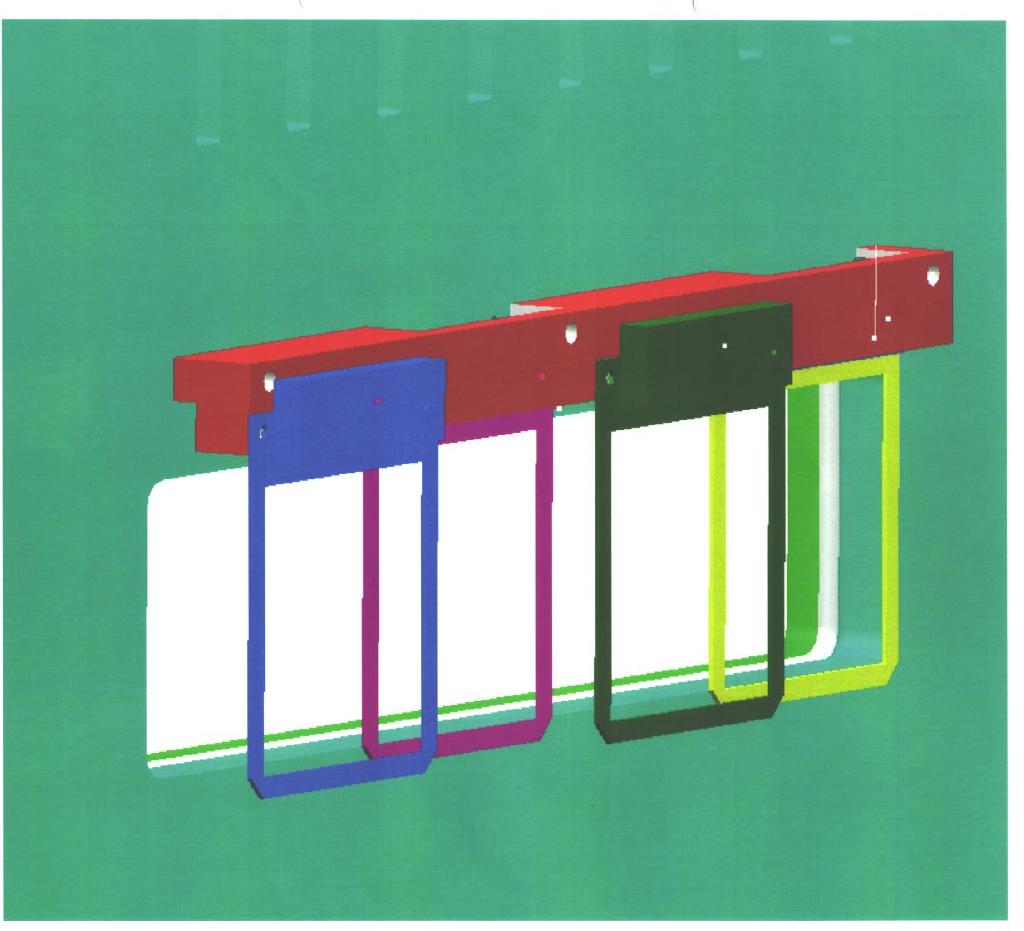 double sided silicon strip detector
active area 50x50 mm2
thickness 1.0 mm
16 strips in x- and y-direction
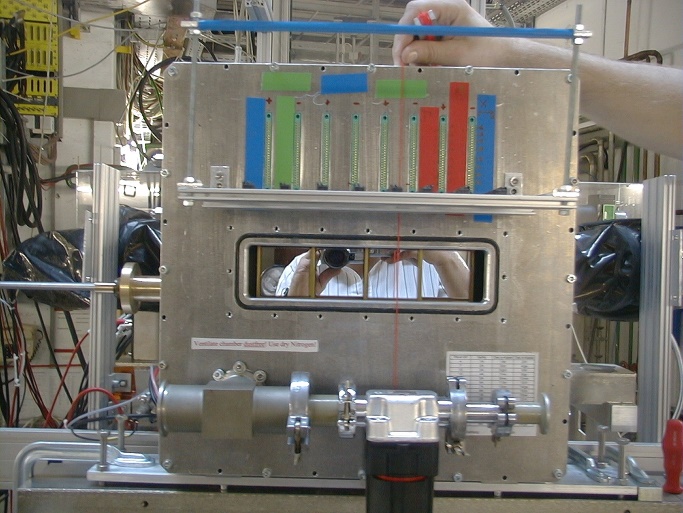 Chamber for active stopper measurement with dry N2
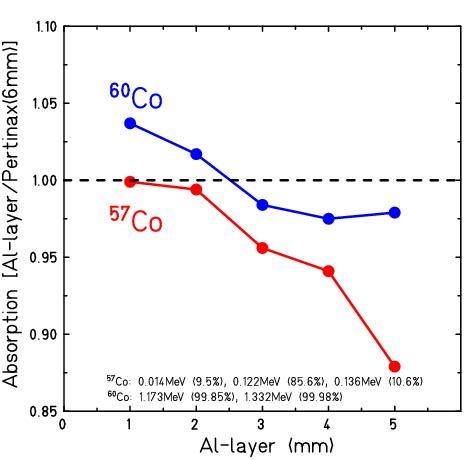 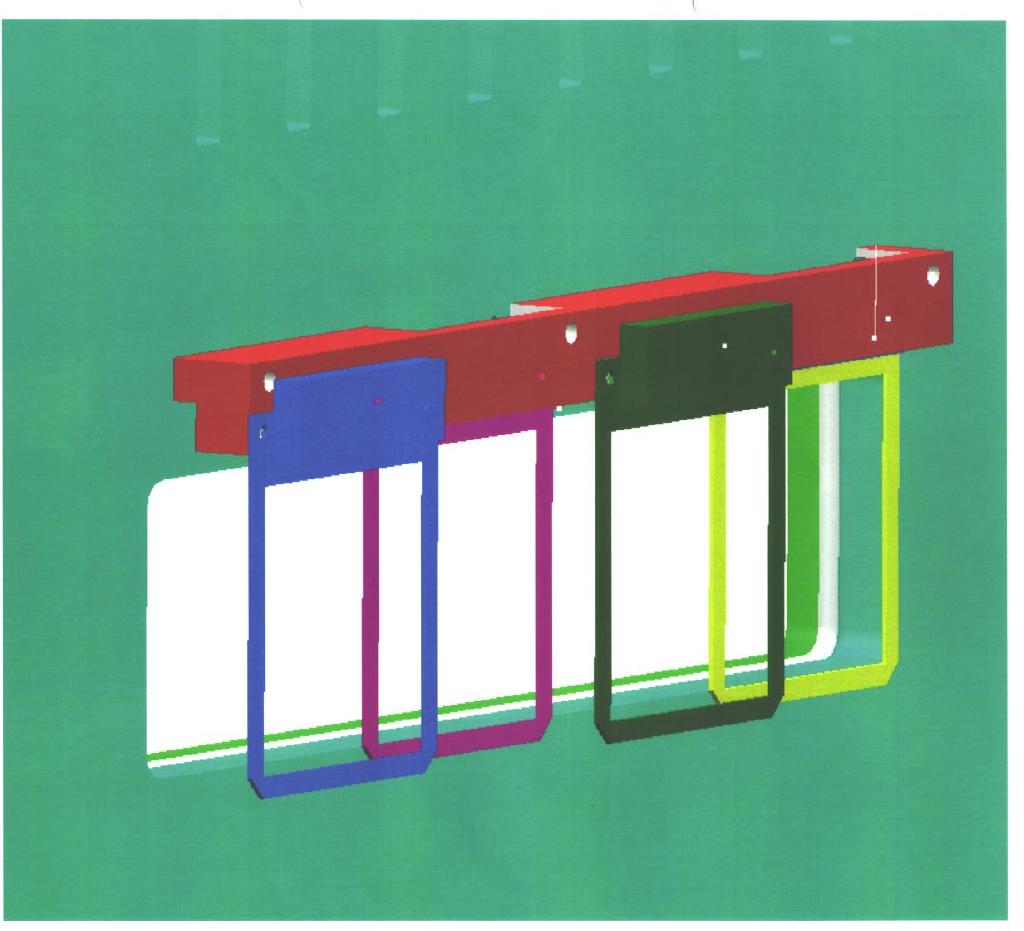 Pertinax
phenolic-formaldehyd cellulose-paper
PF CP 2061
result:
6mm Pertinax ≈ 2mm Al
2mm Pertinax for active stopper chamber
Stopped RISING array @ GSI: 15x7 element Cluster with passive Cu stopper
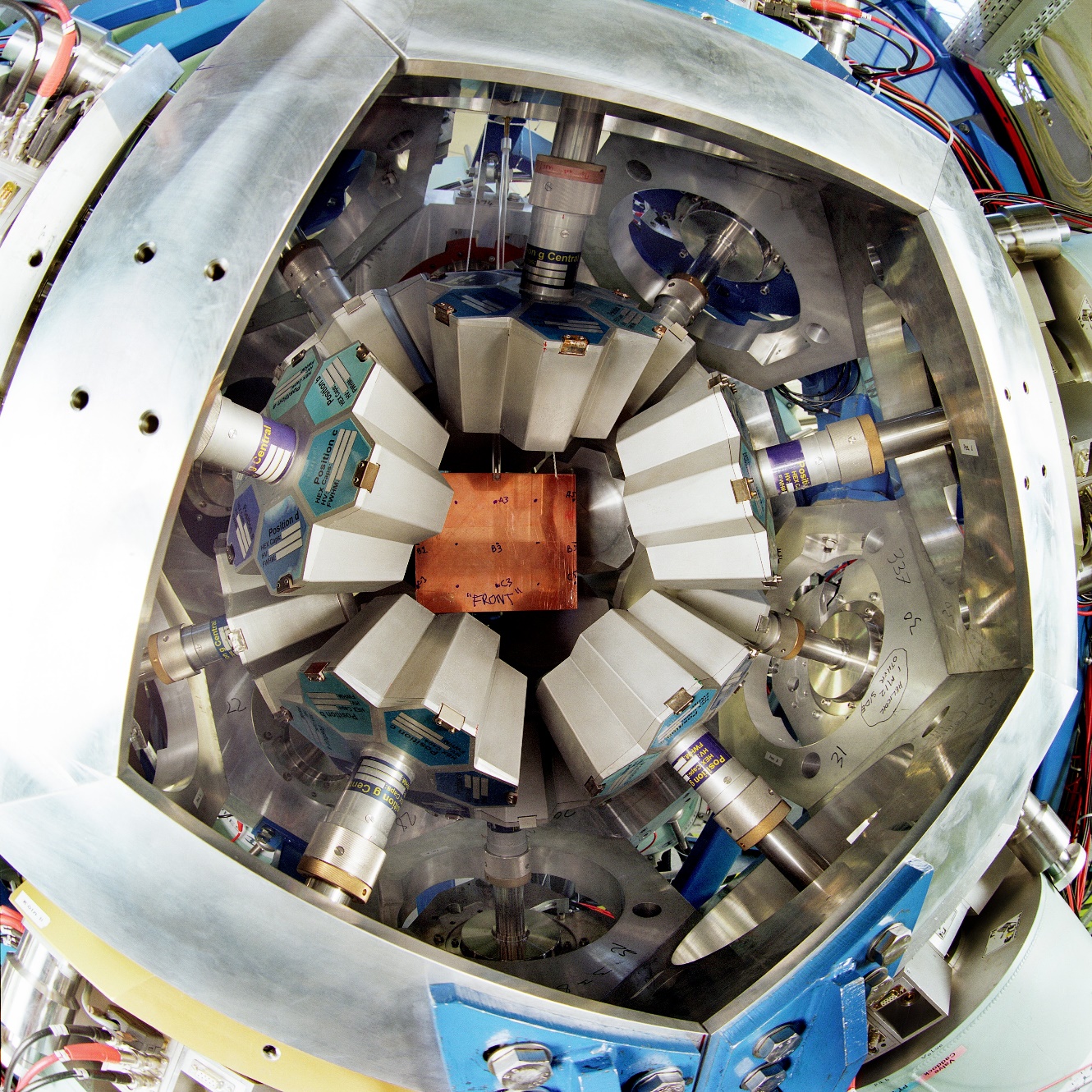 Stopped RISING array @ GSI: 15x7 element Cluster with DSSD
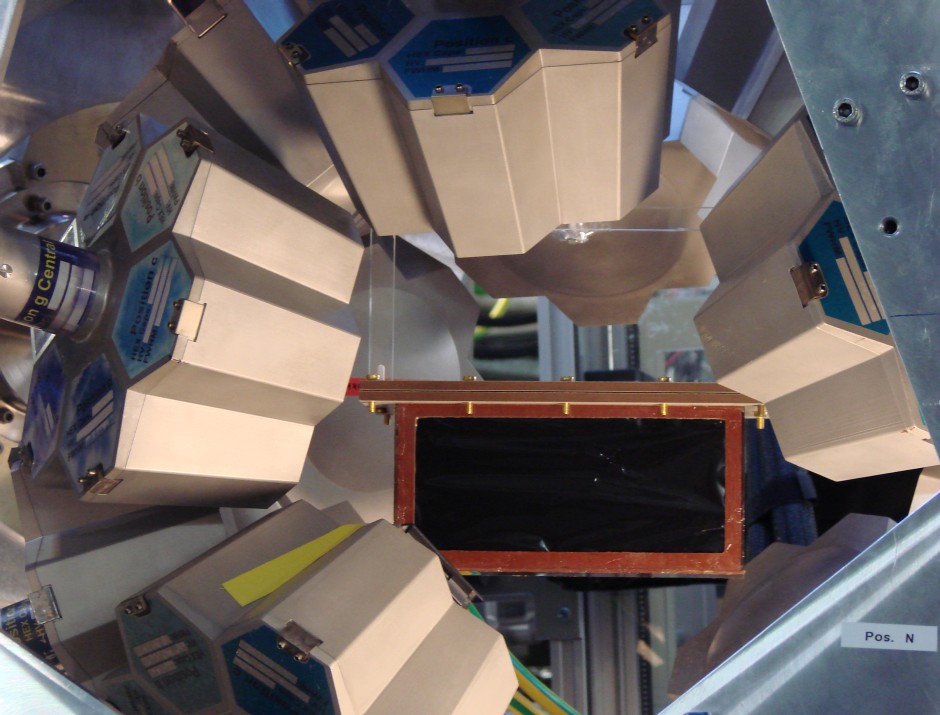 Chamber for active stopper measurement with dry N2
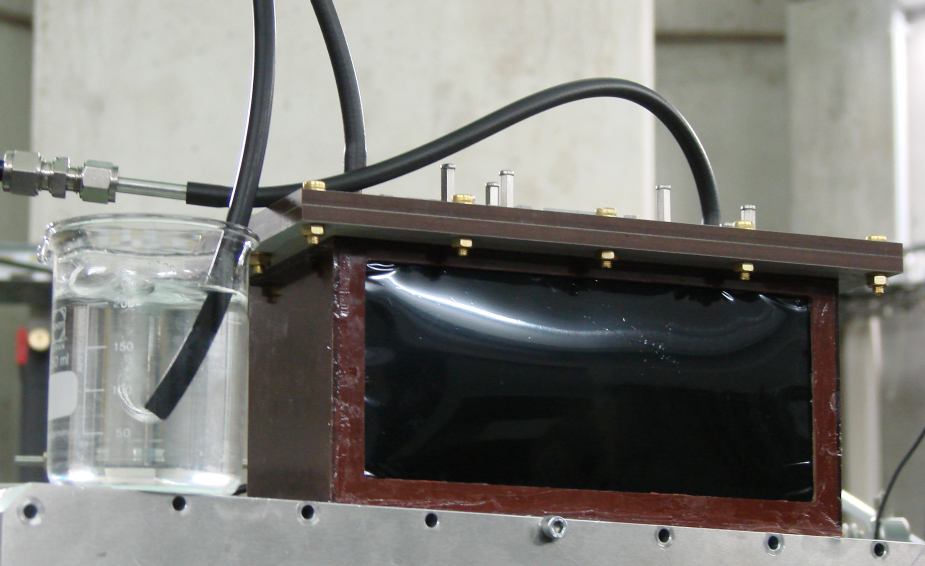 Thin black Pocalon C foil 20μm
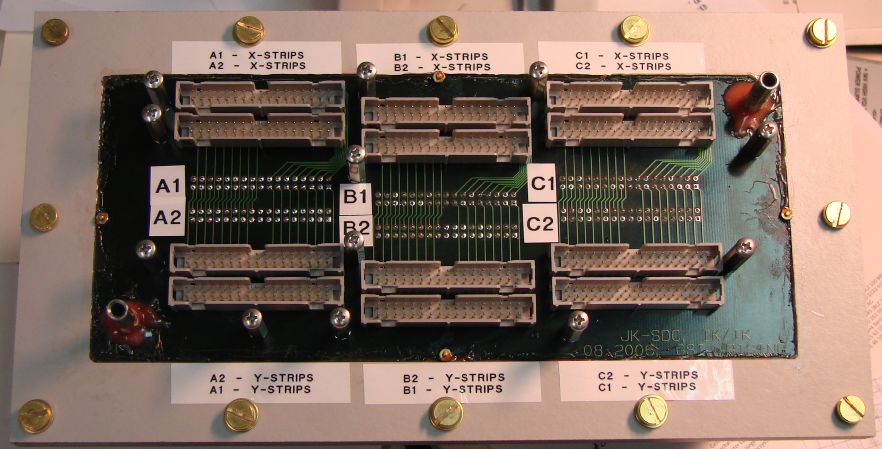 Chamber for active stopper
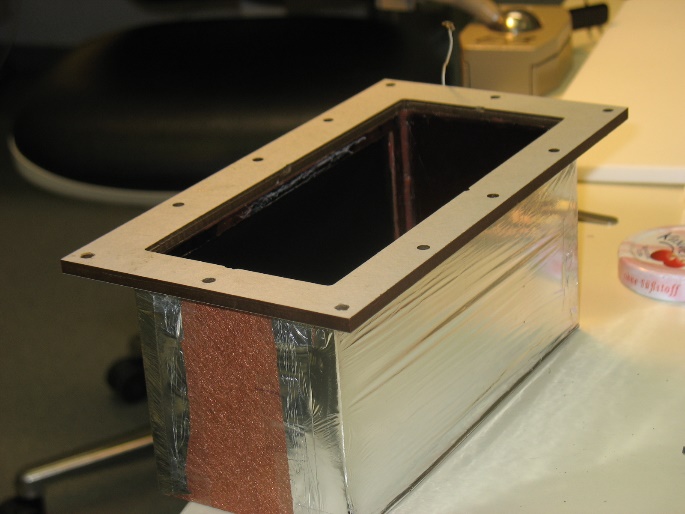 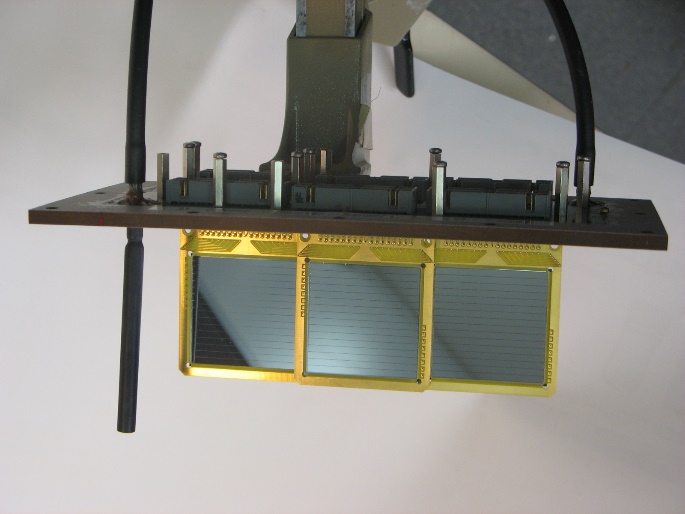 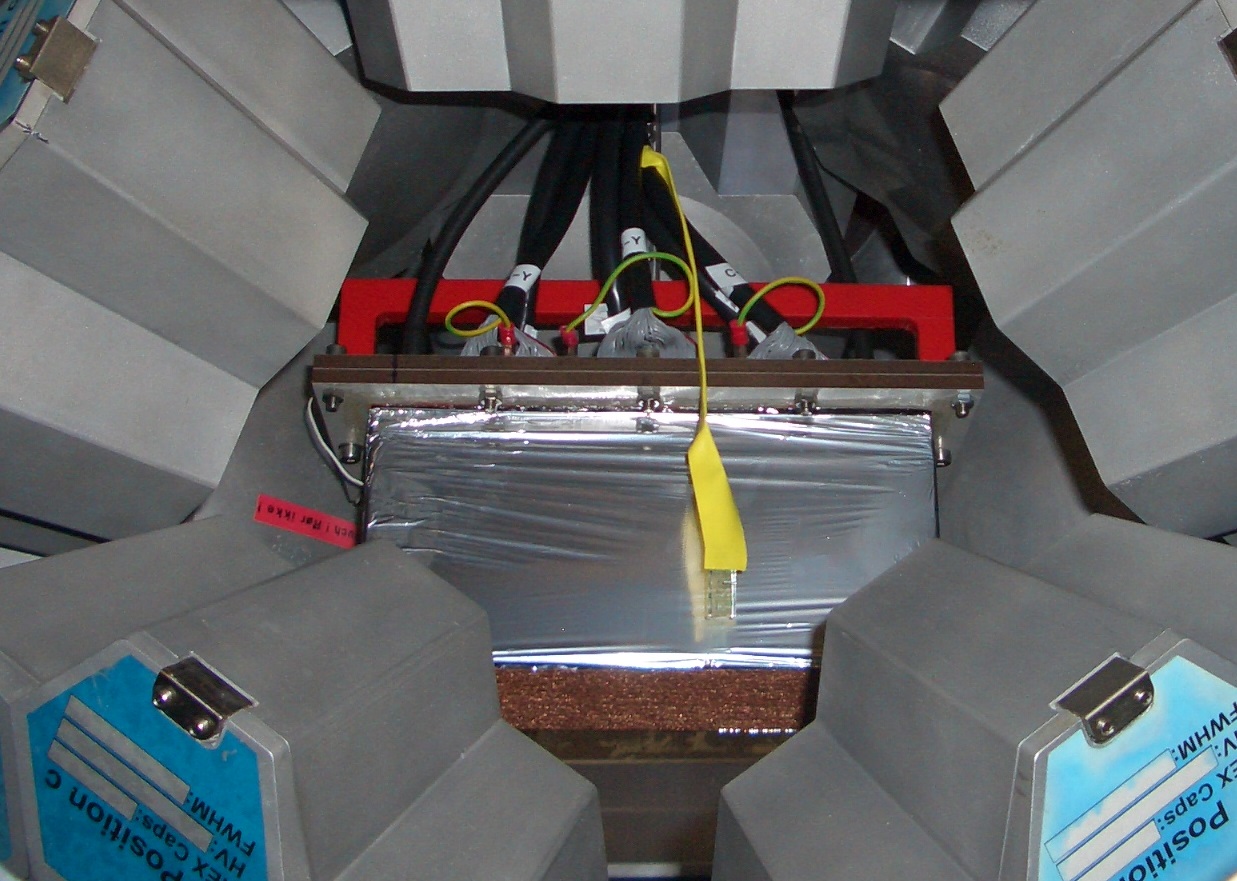 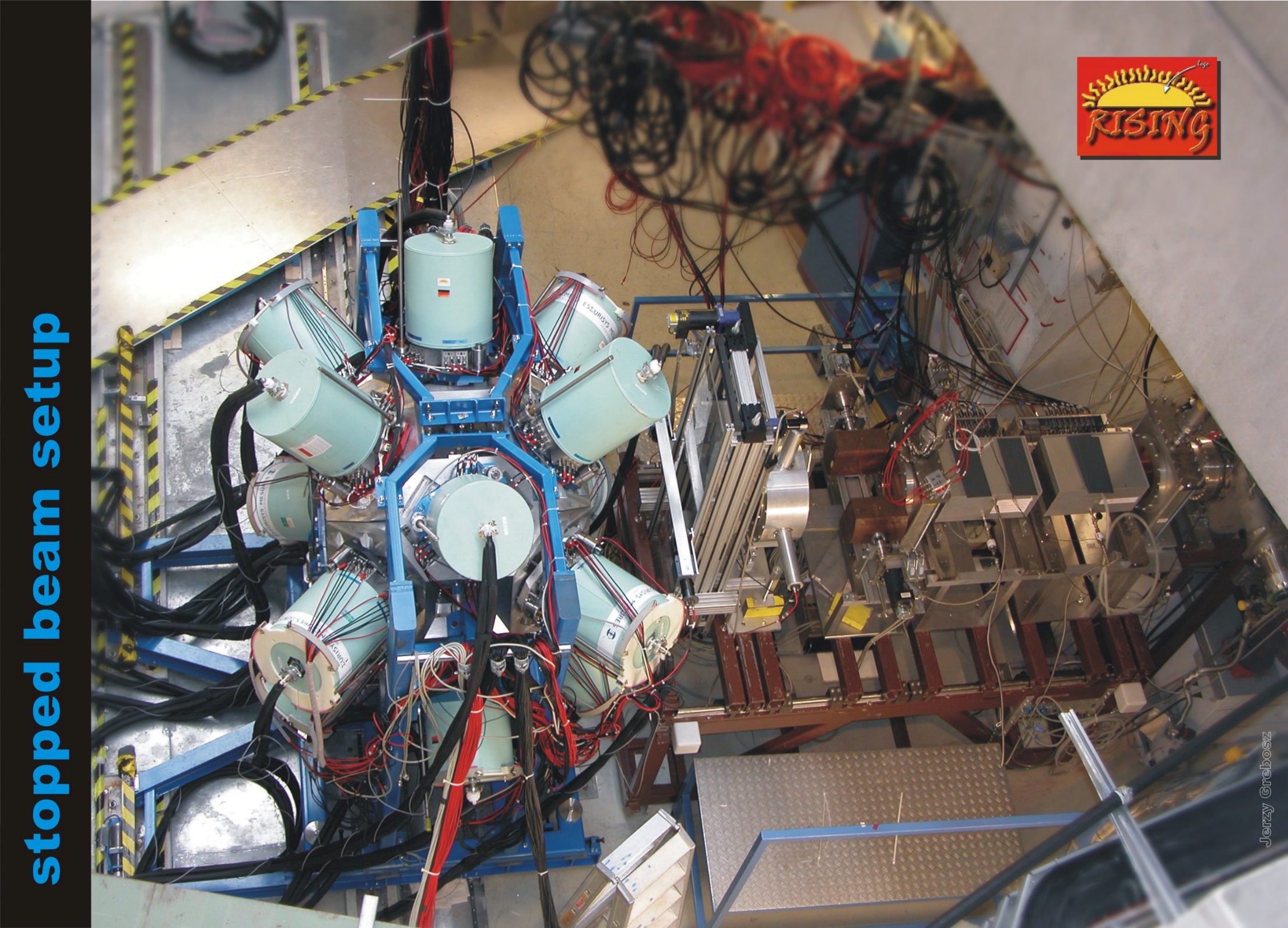 Stopped RISING array @ GSI: 15x7 element Cluster with DSSD
RISING set-up with stopped beams
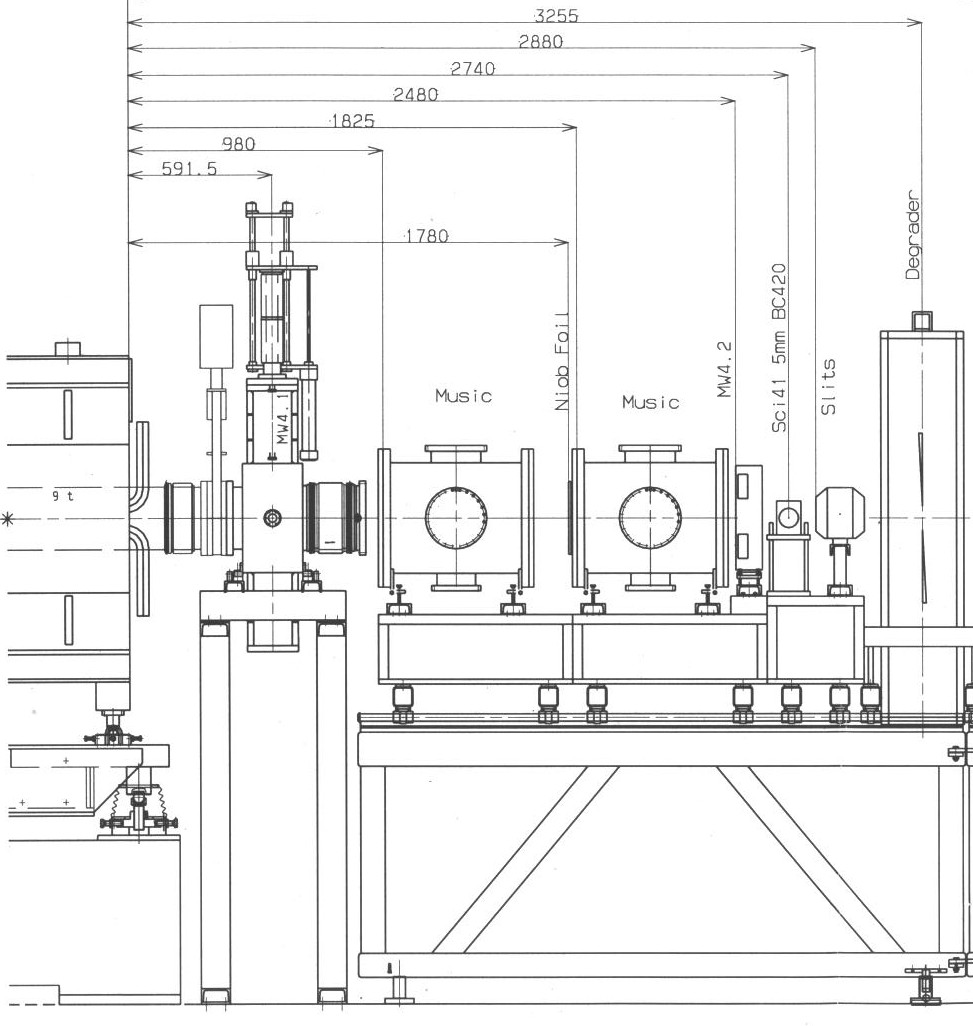 degrader
beam
MW42
MUSIC
MUSIC
MW41
Sci41
RISING Ge
Cluster Array
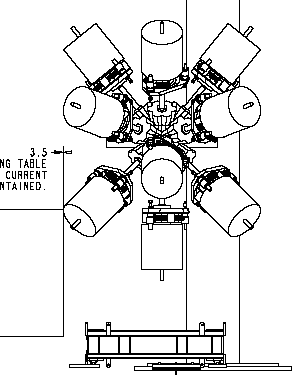 RISING with stopped beams
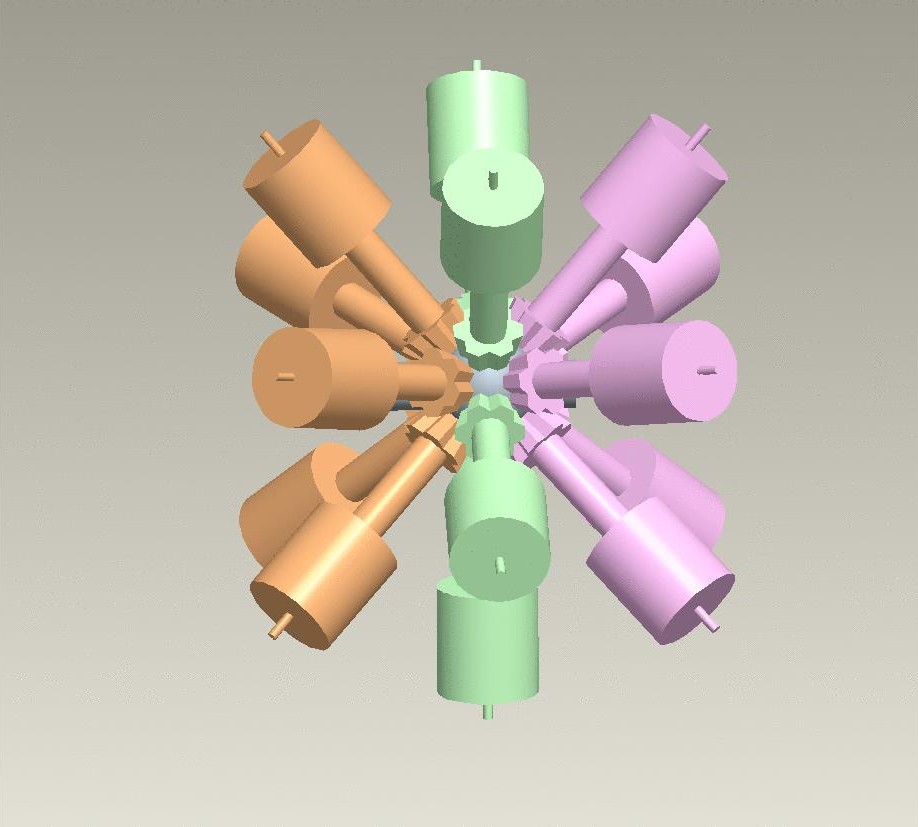 beam
photopeak efficiency:
18.2%
J. Simpson CCLRC Daresbury
RISING set-up with stopped beams
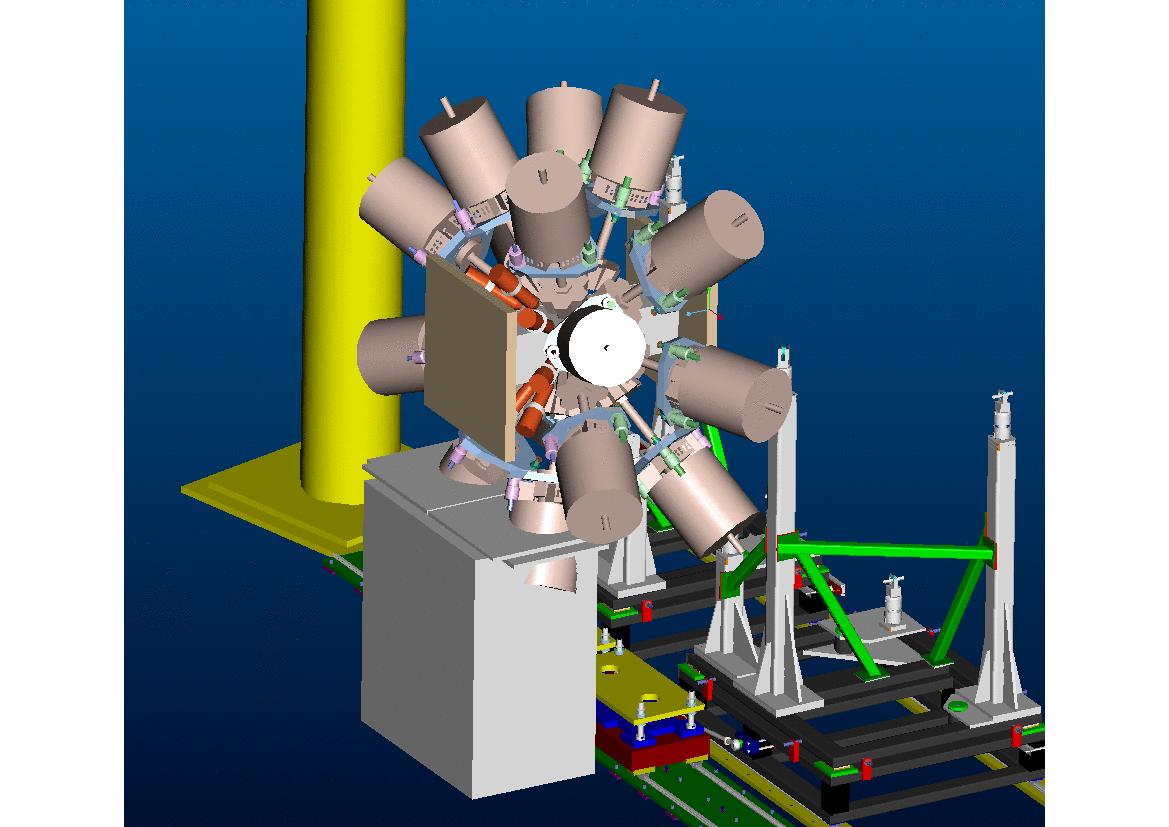 Count rate limitations with active stopper
3 x 16 x 16 = 3 x 256 = 768 total pixels.

Assume upper limit for β-half-life of ~30 seconds
Each pixel hit every 5 half-lives (150 s)

Max. rate of ~768/150 =  5 per sec ( = 50 per 10s spill).

	Rate increases directly with decreasing half-life 
	(e.g., T1/2 = 10 seconds → 150 per 10 s spill cycle)

	Dual gain pre-amps on DSSSD to get energies of 
	implanted ion and β-particle

	All events time stamped with MHz clock.
Fragment separator FRS
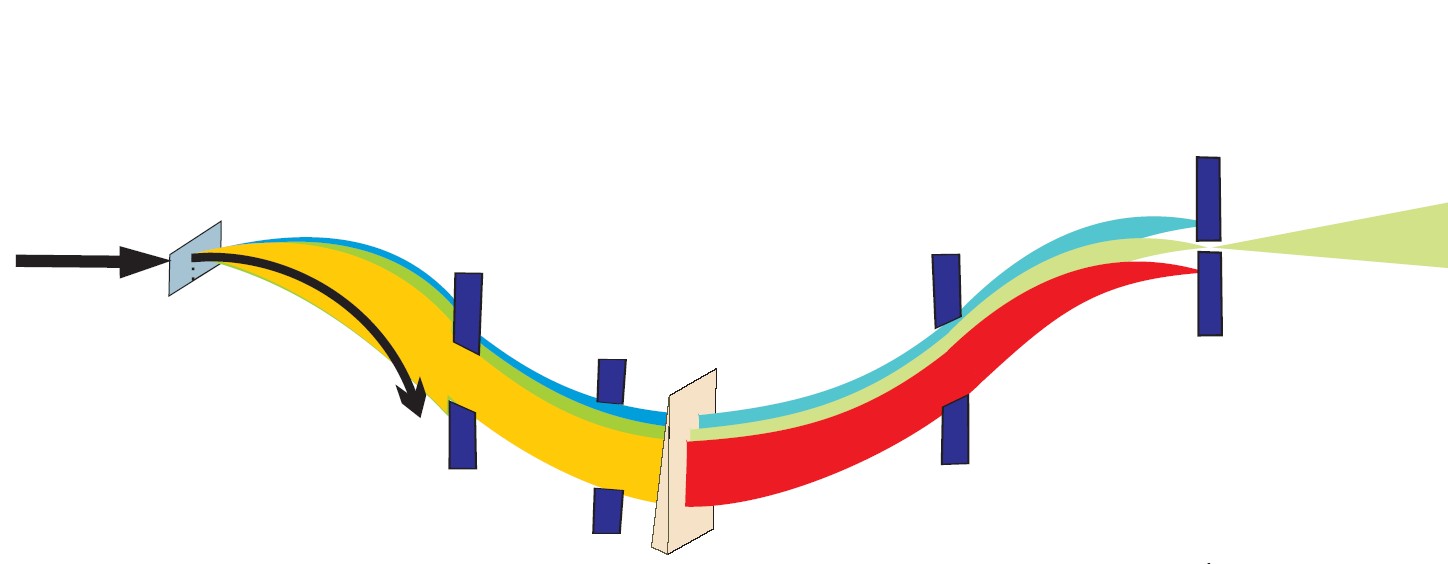 Beam & All
Fragmentation 
Products
Secondary
Beam
Primary
Beam
Spacial
Dispersion
Isotope
Selection
Momentum
Selection
Wedge-shaped
Degrader
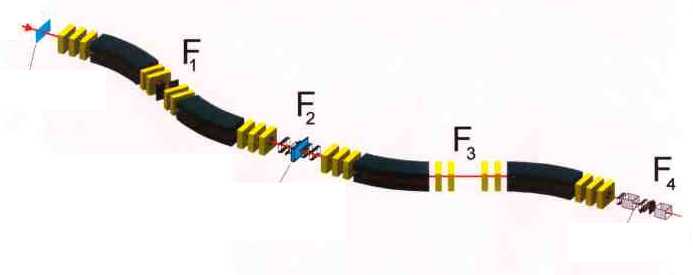 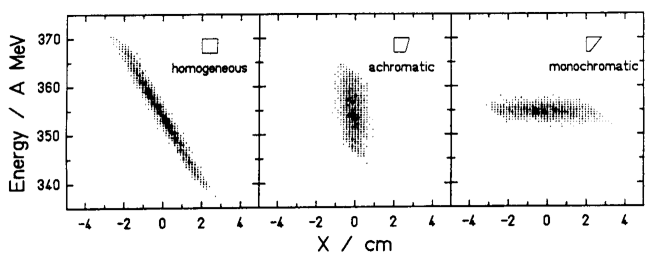 19Ne at 600AMeV:
Phase-space imaging of differently shaped degraders within the achromatic ion-optical system. The results for a homogeneous, an achromatic, and a monoenergetic degrader are given. All degraders have the same thickness on the optical axis (d/r=0.5)
Fragment separator FRS 40Ar 50 MeV/u + Ta (100 μm), wedge shaped Al (200 μm) degrader
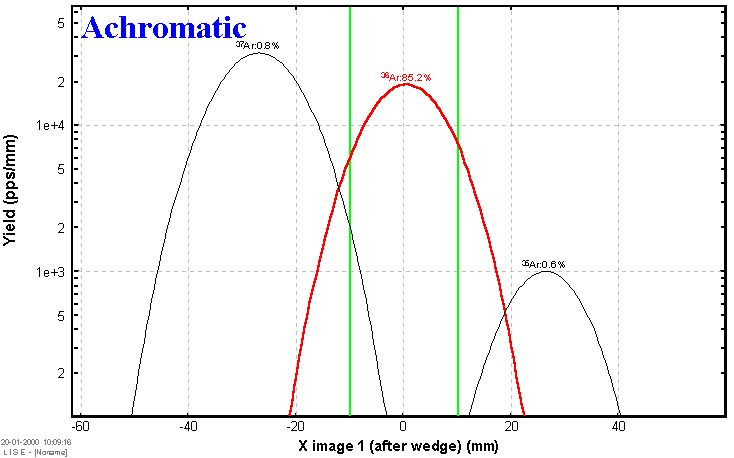 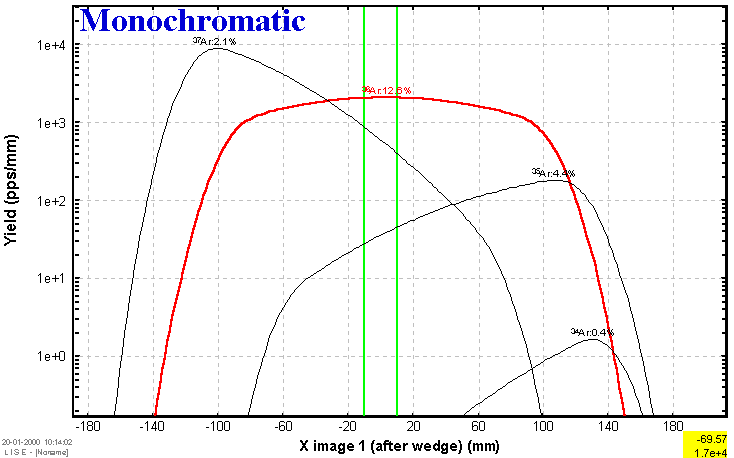 0.39 mrad
1.66mrad
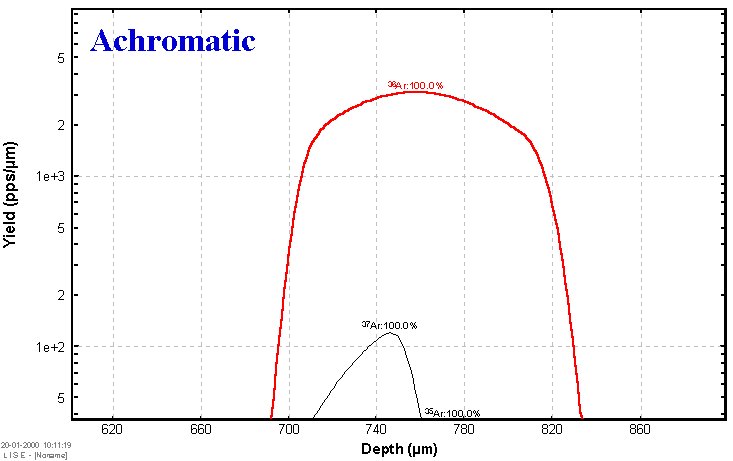 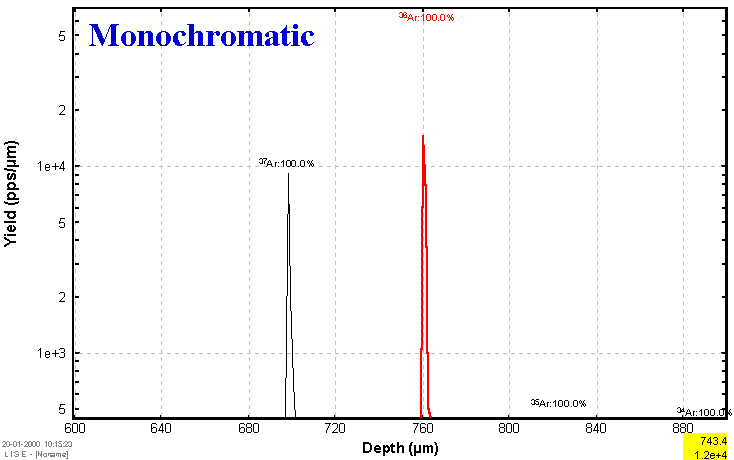 Chromatic aberration
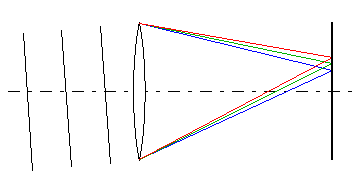 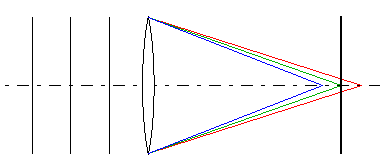 When different colors of light propagate at different speeds in a medium, the refractive index is wavelength dependent. This phenomenon is known as dispersion.

Longitudinal (axial) chromatic aberration:         Transverse (lateral) chromatic aberration:
The focal planes of the various colors do               The size of the image varies from one 
not coincide.                                                           color to the next.
Implantation range
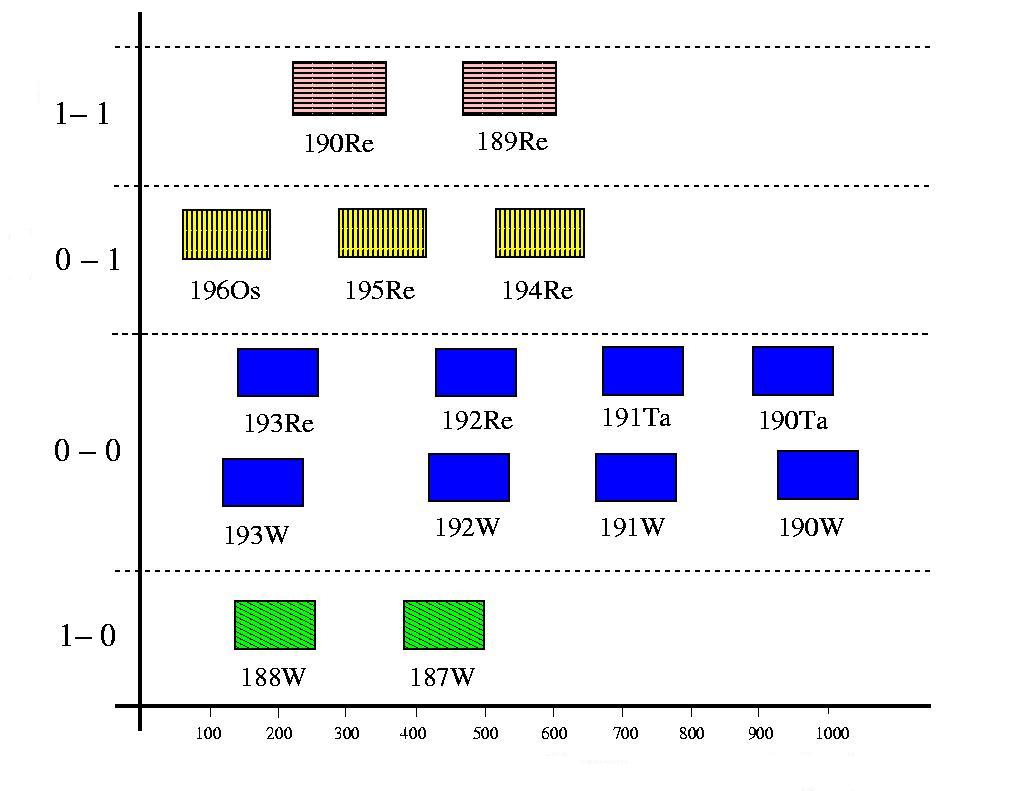 charge states
Silicium thickness (mm)
Estimated implanted isotopes for a setting centered on 192W 
in 1 mm thickness silicon with a monoenergetic degrader at S2
Estimated implanted isotopes for a setting centered on 192W in 1mm thickness silicon with a monoenergetic degrader at S2
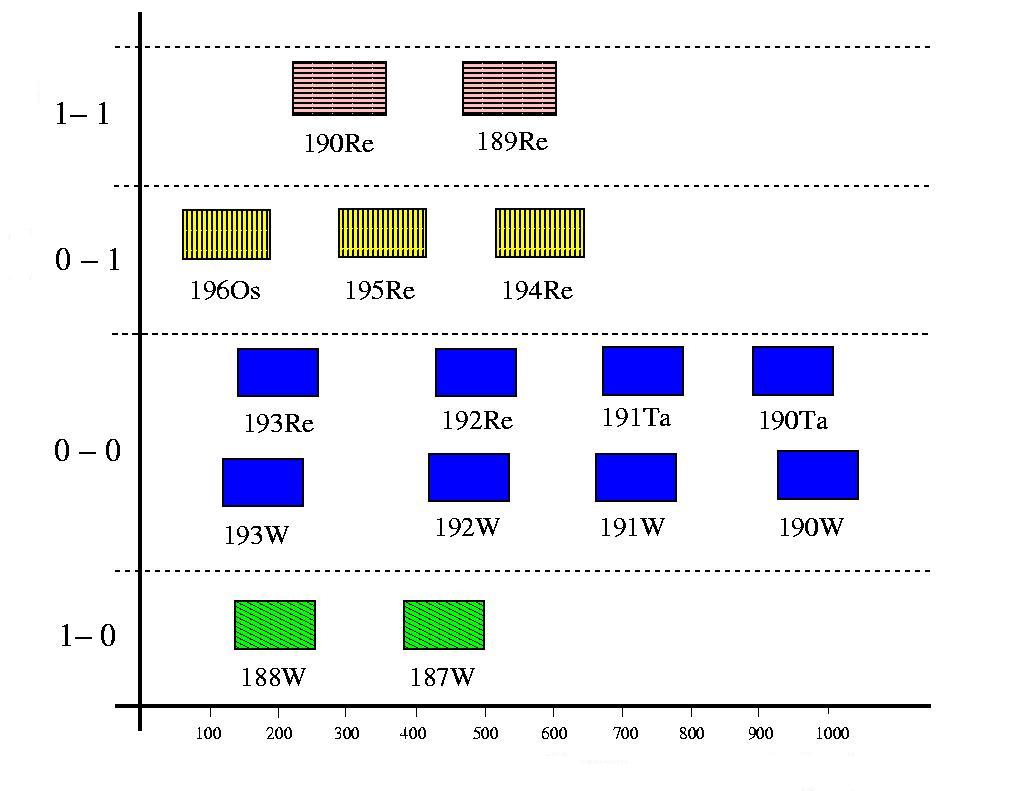 charge states
Silicium thickness (mm)
Setting centered on 198Ir
         produced                    implanted
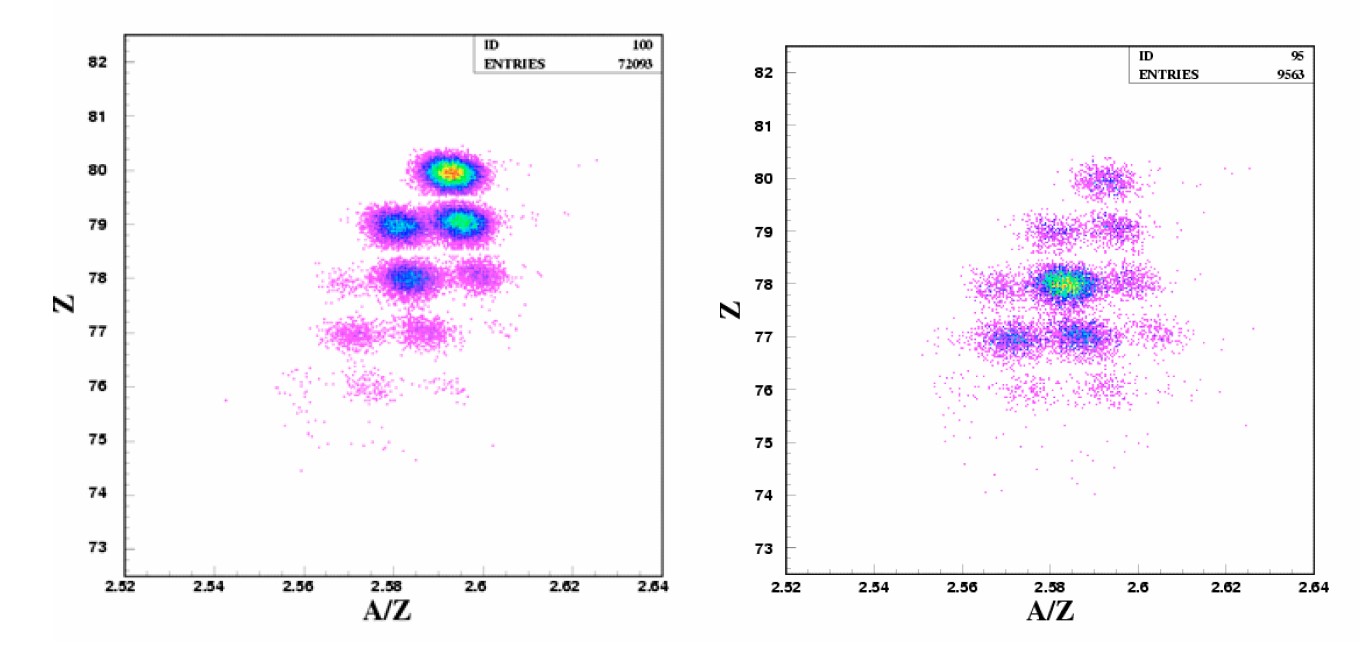 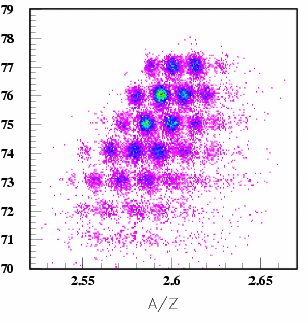 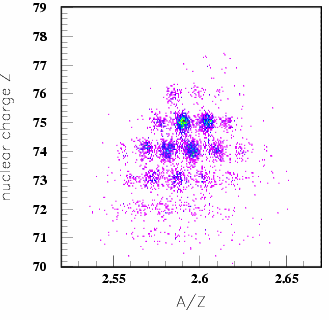 Experimental results conversion electrons
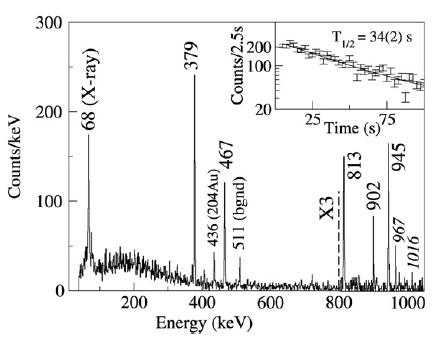 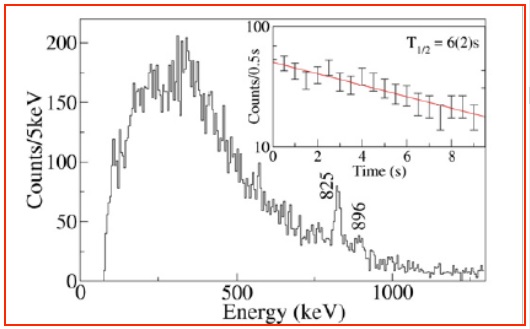 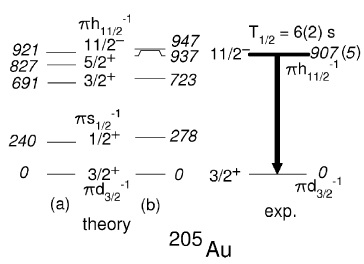 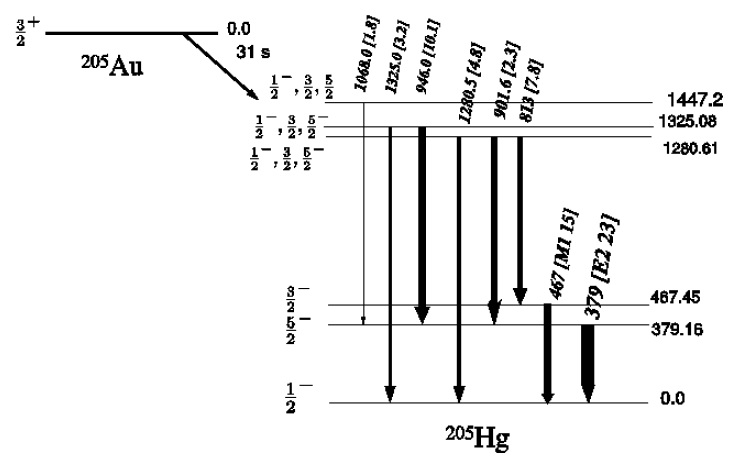 proton-hole excitation in the closed shell nucleus 205Au
Zs. Podolyak, Phys. Lett B672 (2009), 116
Experimental results beta decay
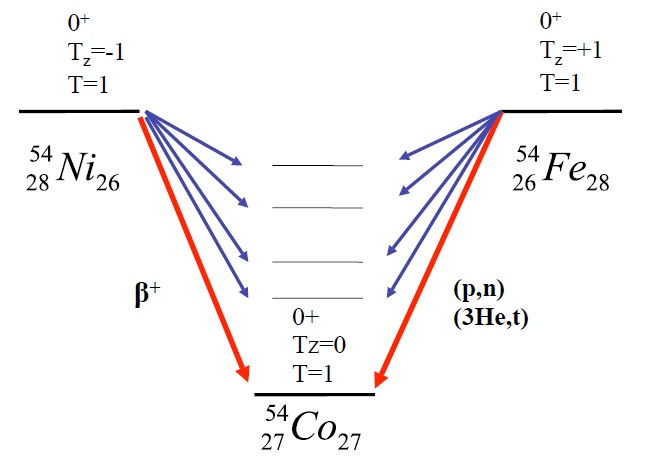 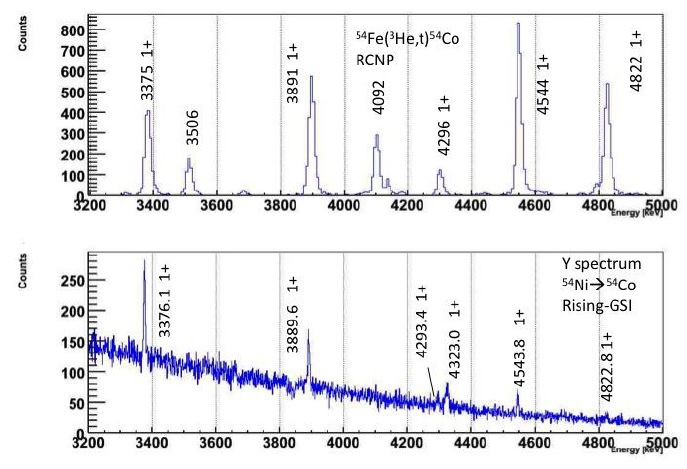 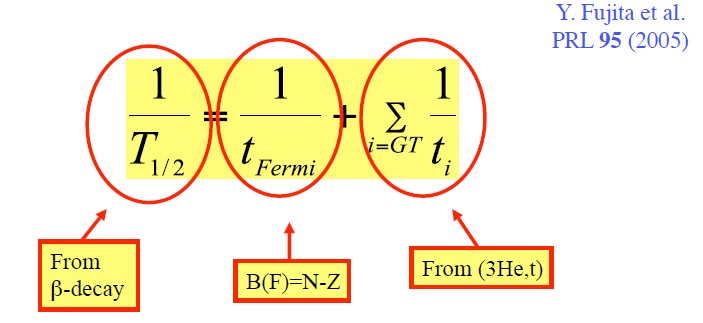 Tz-1 → Tz=0 GT transition (β-decay)
F. Molina, Phys. Rev. C91 (2015) 014301